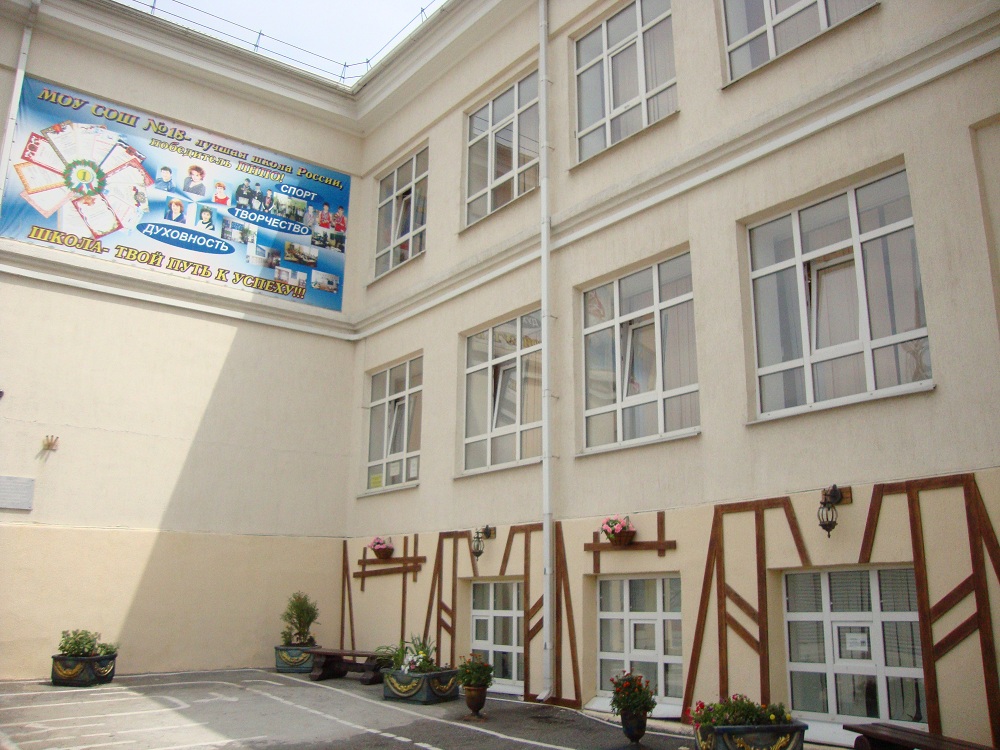 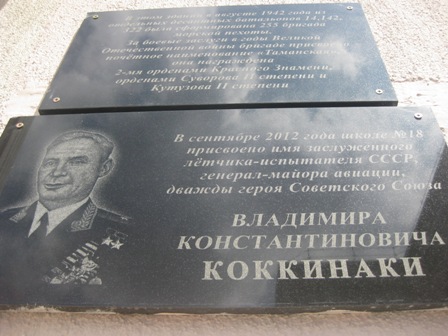 МБОУ СОШ №18 
имени дважды Героя Советского Союза 
В.К.Коккинаки муниципального образования  
город Новороссийск
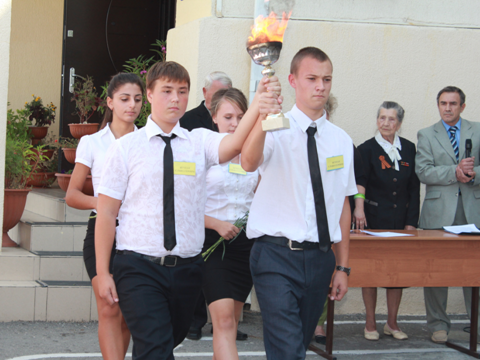 НАШИ ОБУЧАЮЩИЕСЯ-НАША ГОРДОСТЬ!
Эттиль Артём, учащийся 10 «А» класса: 
призёр регионального этапа всероссийской олимпиады по географии;
победитель МЭ всероссийской олимпиады школьников по биологии, географии. 
призёр МЭ краевой НПК «Эврика»
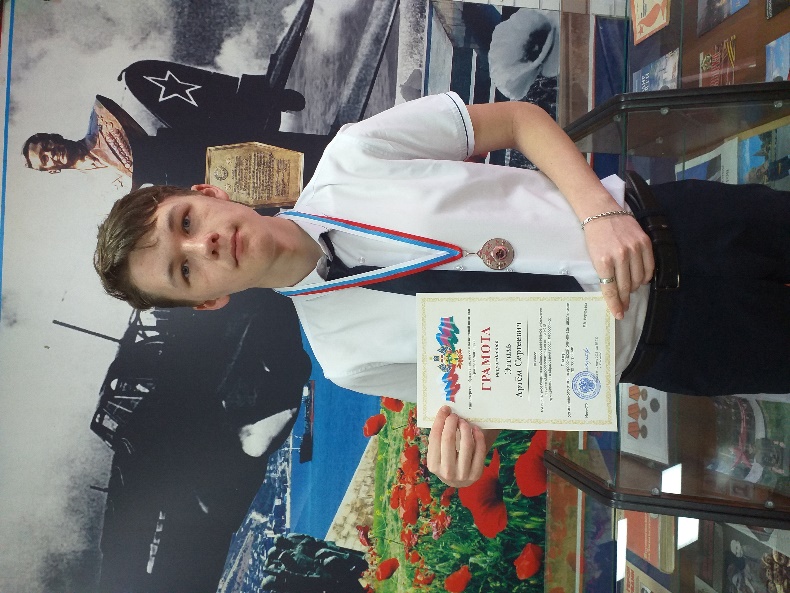 победитель  Всероссийского конкурса обучающихся «Мой вклад в величие России».
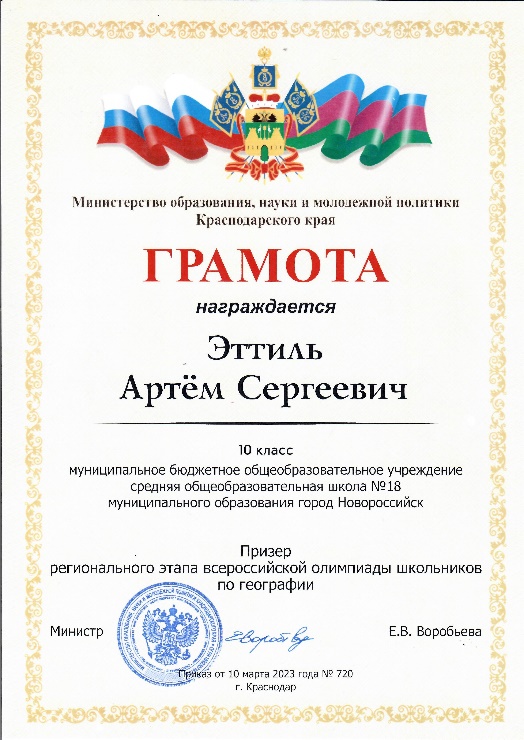 Ящук Иван, учащийся 11 «А» класса:
призёр(3 место ) краевого краеведческого конкурса «Я-юный экскурсовод краевед»; 
победитель муниципального этапа Всероссийского конкурса исследовательских проектов «Без срока давности»;
призёр МЭ краевой научно-практической конференции «Эврика»;
участник Всероссийского конкурса на лучшую выставку школьных музеев, посвящённую памятным датам и событиям региона в годы Великой Отечественной войны;
лучшая работа в НПК «Исследования и факты Великой Отечественной войны 1941-1945 гг.»;
1 место в исследовательском проекте «Минувших   дней живая память»
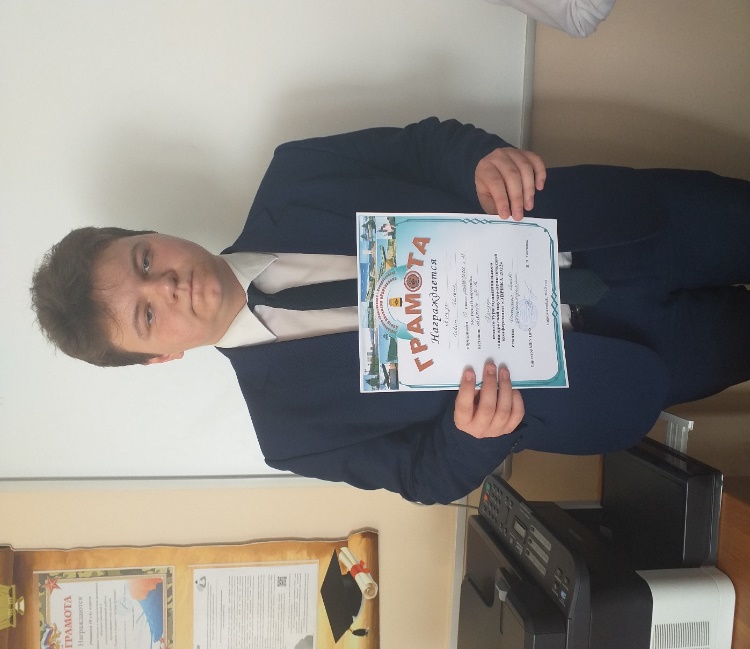 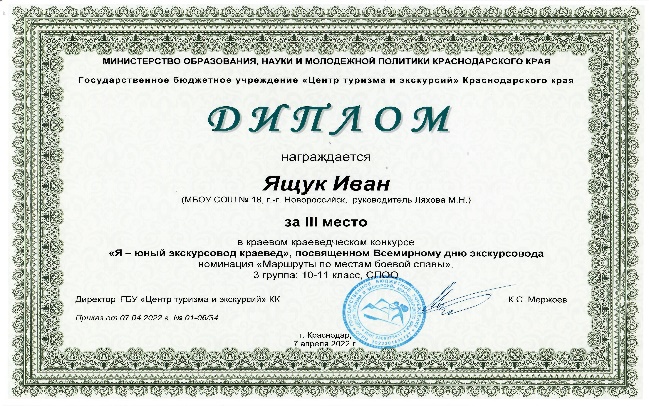 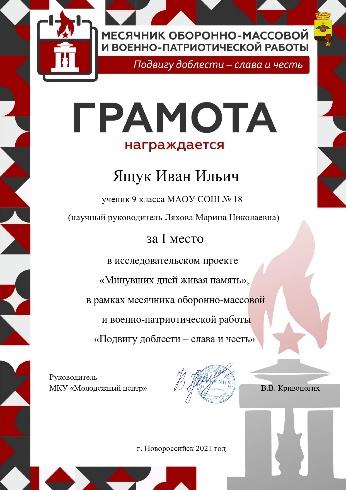 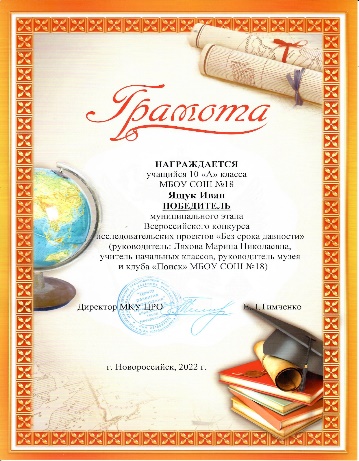 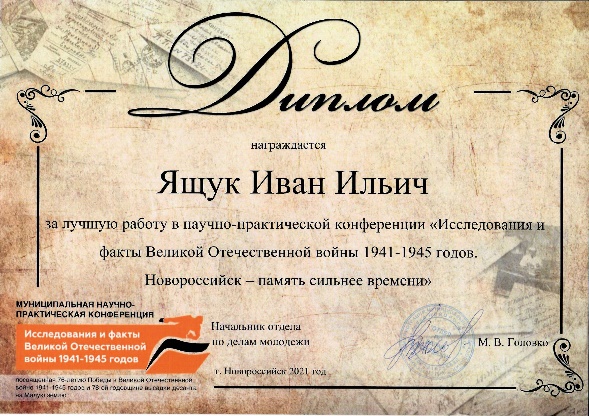 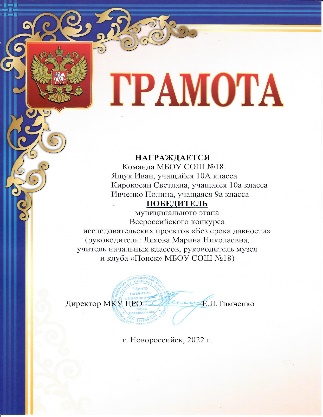 Плотников Всеволод, учащийся 10 «А» класса:
победитель муниципального этапа Всероссийского конкурса исследовательских проектов «Без срока давности»;
призёр муниципального этапа Всероссийского конкурса сочинений 
Победитель МЭ Всероссийского литературного конкурса «Класс»;
участник МЭ краевой научно-практической конференции «Эврика»;
участник Всероссийского конкурса на лучшую выставку школьных музеев.
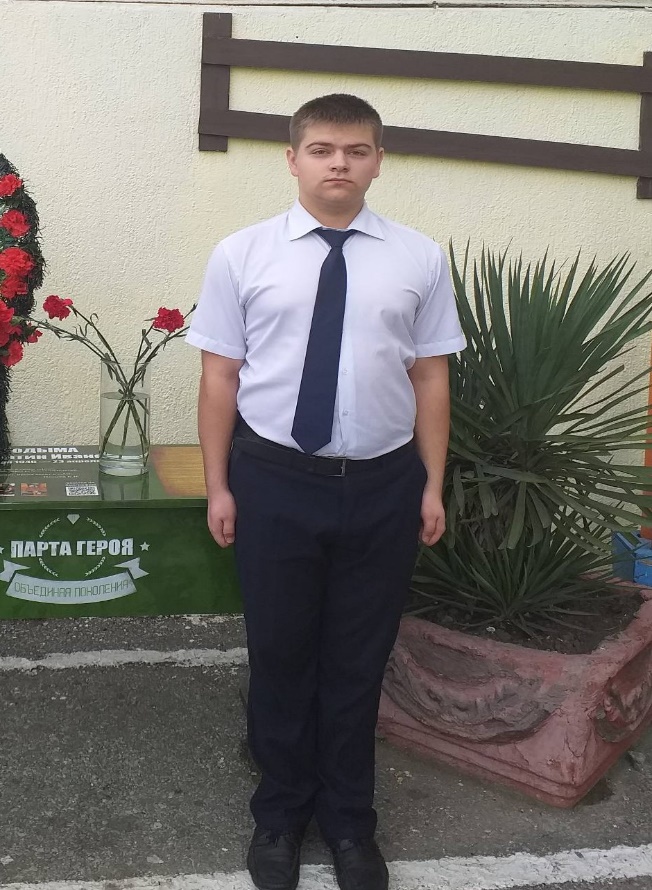 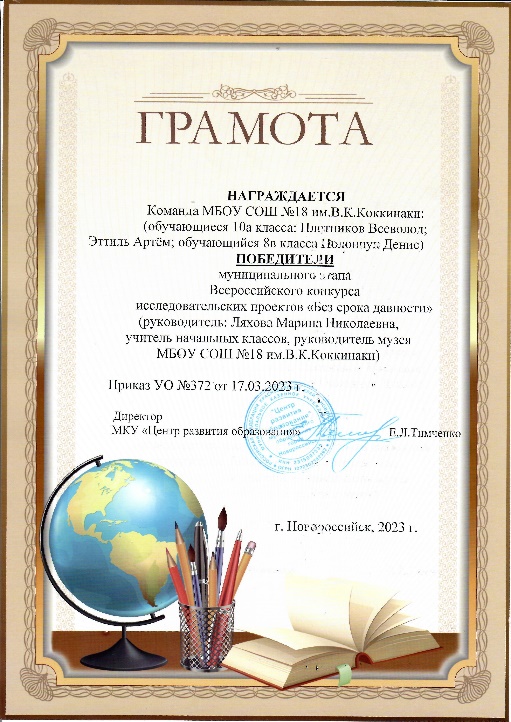 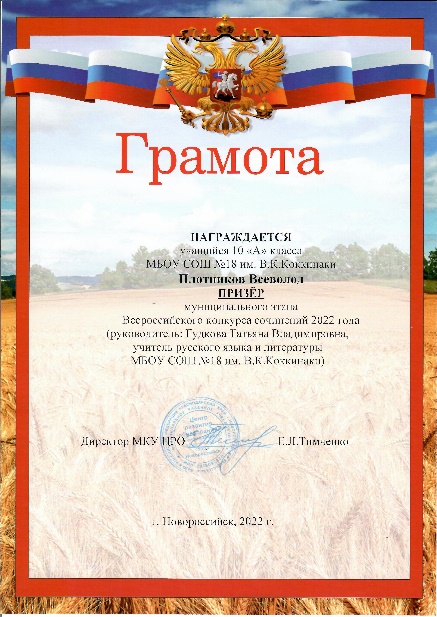 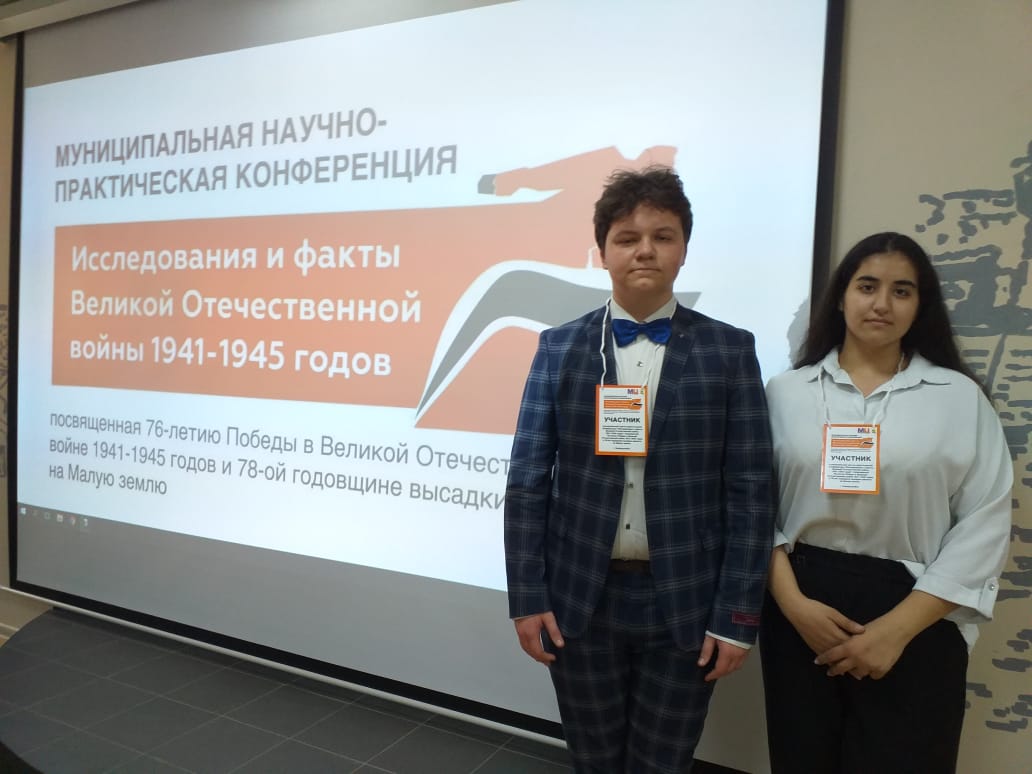 Кирокосян Светлана, учащаяся 11 «А» класса
    победитель в городской научно-практической конференции «Исследования и факты Великой Отечественной войны 1941-1945 годов. Новороссийск-память сильнее времени»







Диплом III степени муниципальной научно-практической конференции «Исследования и факты Великой Отечественной войны 1941-1945 годов. Новороссийск-память сильнее времени»
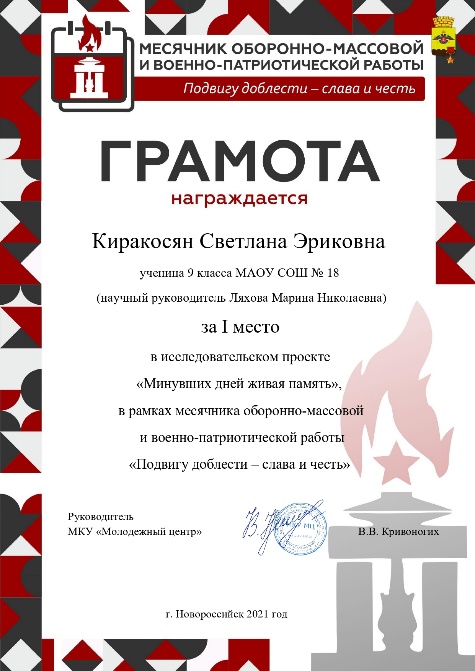 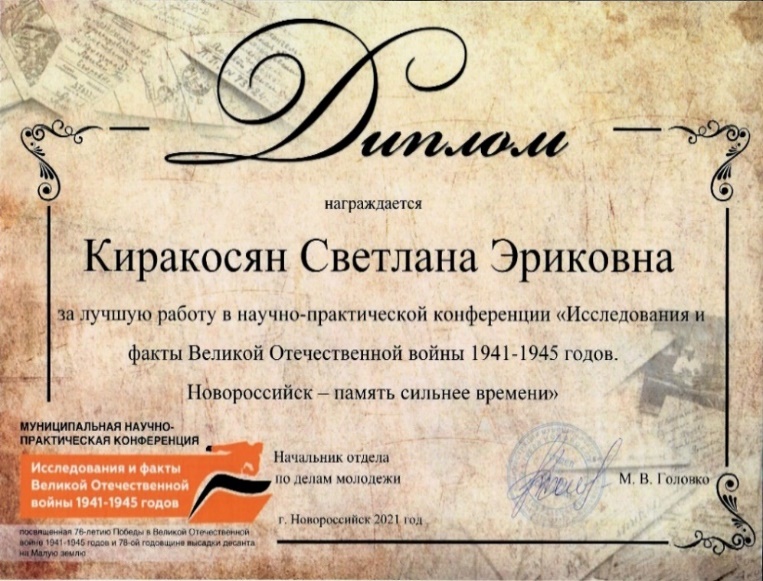 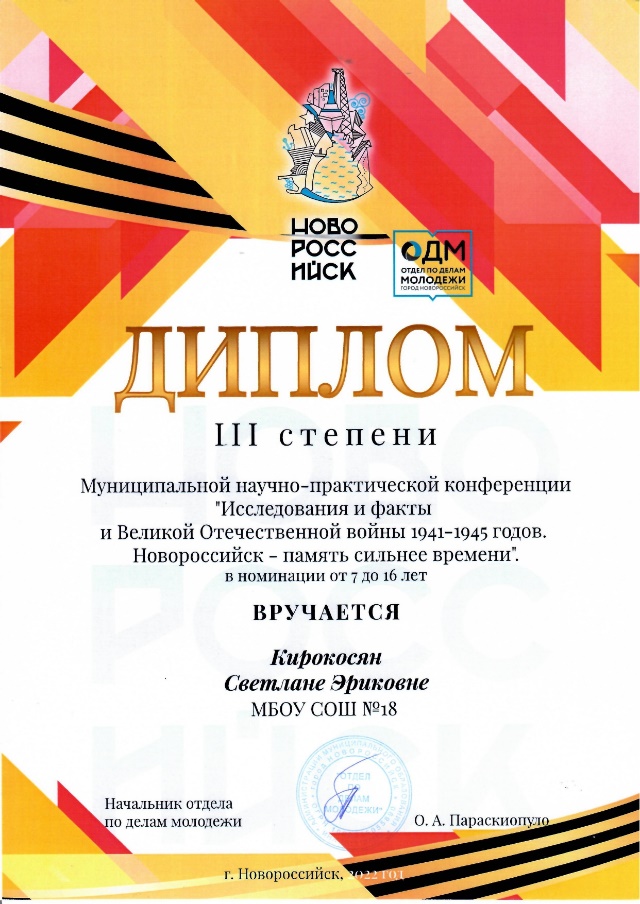 Учащийся 8в класса Полончук Денис награждены Дипломом за I место краевого военно-патриотического музыкального фестиваля «Песни Победы», посвящённого 125-летию со дня рождения маршала Г.К. Жукова и 25-летию движения Юных Жуковцев Кубани.
	Учащаяся 10 «А» класса Тузова Виктория завоевала Диплом за 3 место краевого военно-патриотического музыкального фестиваля «Песни Победы» в номинации: «Строки из огня».
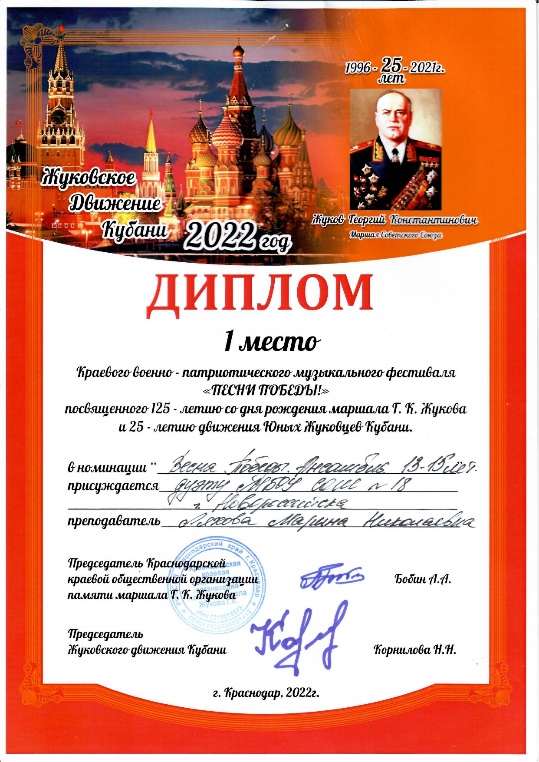 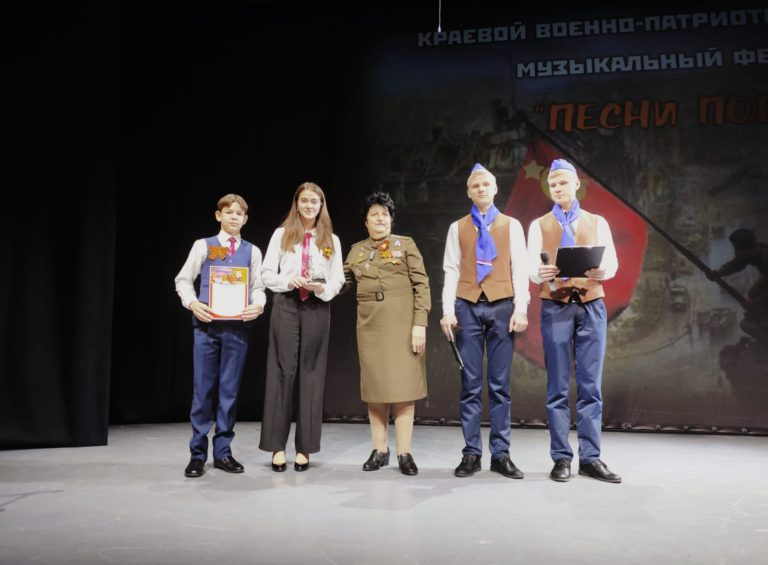 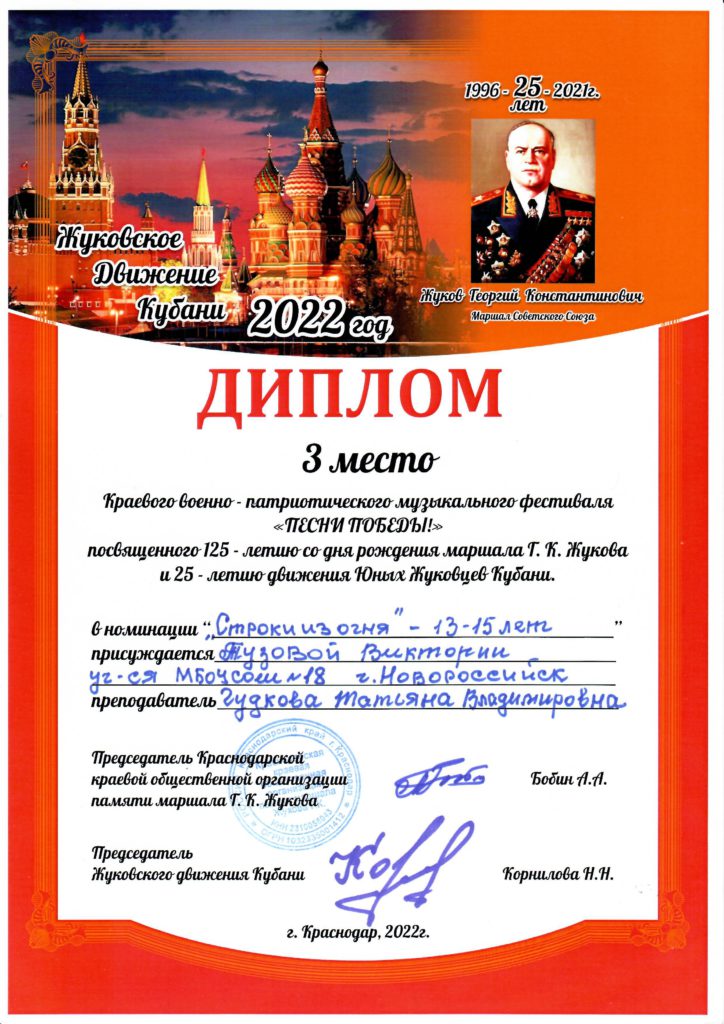 Темиш Арина, учащаяся 8 «А» класса:
 победитель Всероссийского конкурса исследовательских и творческих работ обучающихся «Мы гордость Родины»;
 призёр муниципального этапа всероссийской олимпиады школьников           по истории, обществознанию.
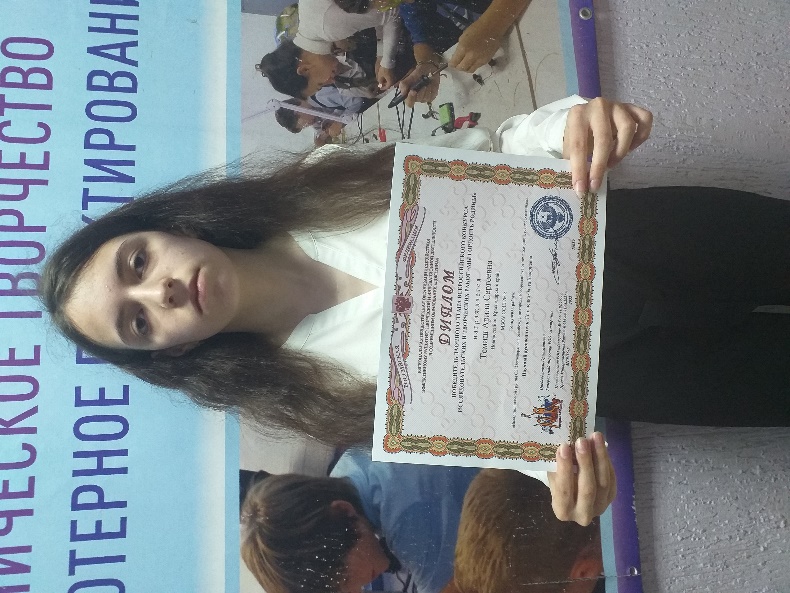 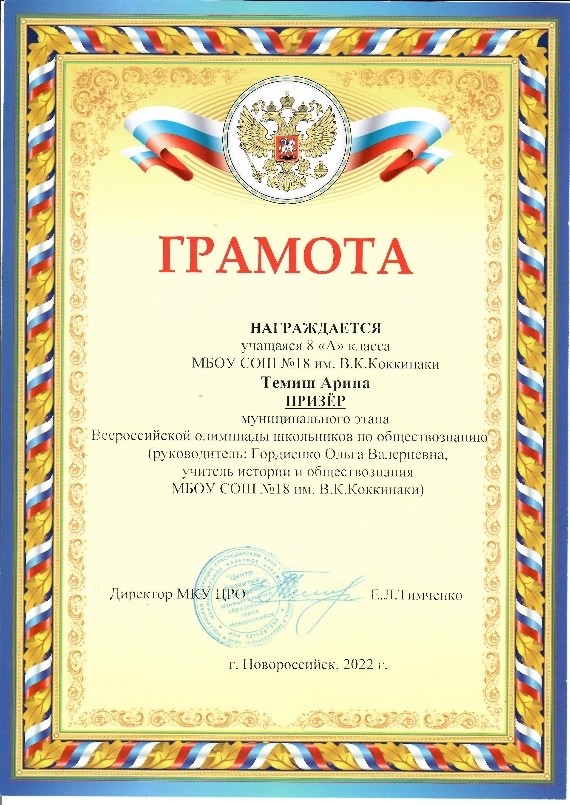 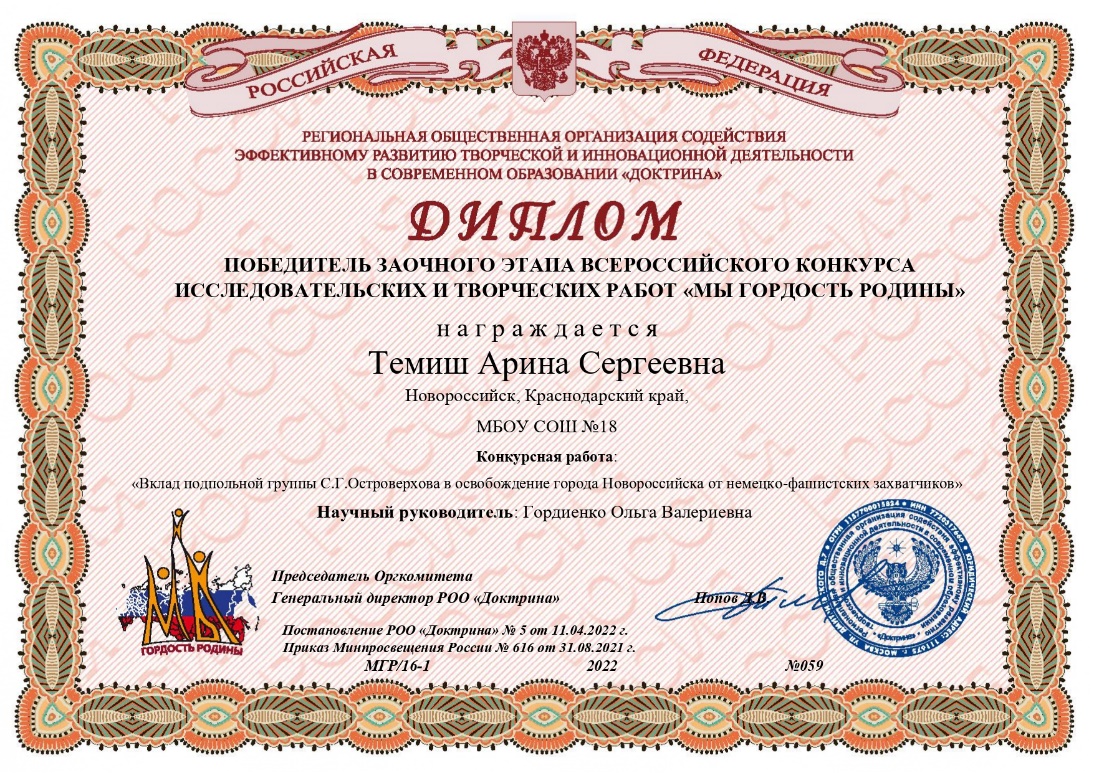 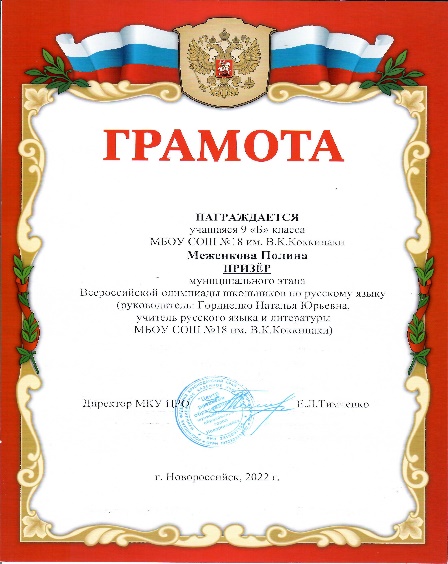 Призёры МЭ всероссийской олимпиады школьников :
Костромина Анастасия, 
11а класс  
по обществознанию;
Меженкова Полина, 9б класс 
по русскому языку, литературе; 
Дели Георгий,  1в класс 
по математике;
Дели Марина,  3а класс 
по русскому языку и литературному чтению;
Ткаченко Ангелине, 8б класс 
по биологии
Веремеенко Полина, 8а класс
по биологии
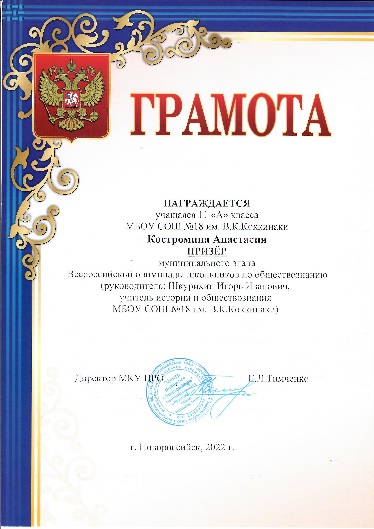 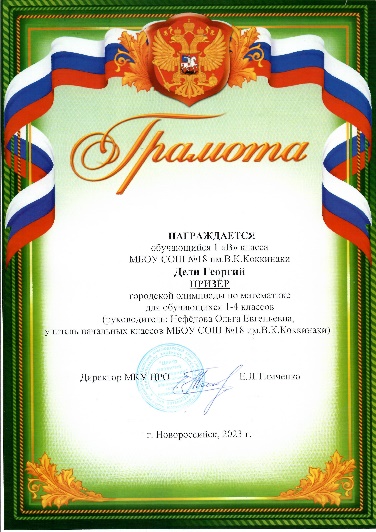 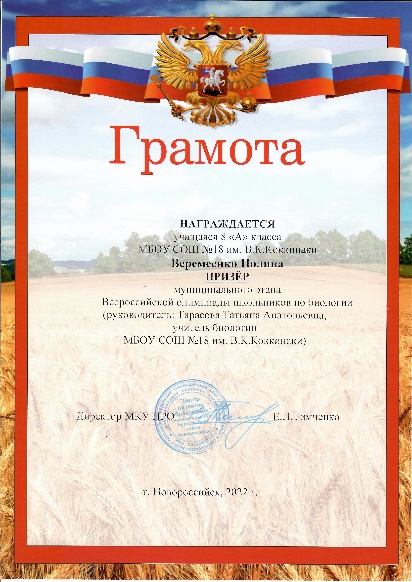 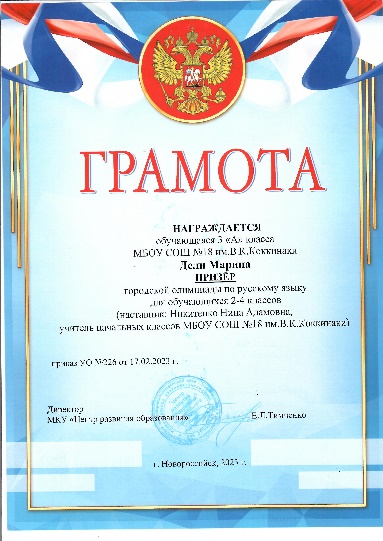 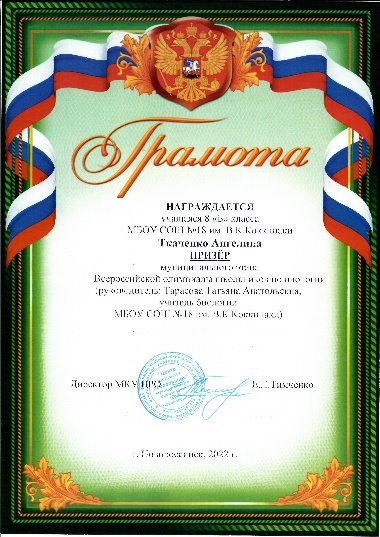